Contractual Commitments, Bargaining Power, and Governance Inseparability: Incorporating History into Transaction Cost Theory
Nicholas S. Argyres 
Julia P. Liebskind 
Academy of Management Review 24(1): 49–63 (1999)
Overview
Basic assumption of TCE:  Organizational form can be predicted using the individual transaction as the unit of analysis (Williamson 1985).

Authors’ extension of TCE:  The characteristics of individual transactions cannot always explain the scope of the firm, since the governance of a new transaction may be constrained by the governance of transactions in which the firm is already engaged.  
This is called governance inseparability – “a condition in which a firm's past governance choices significantly influence the range and types of governance mechanisms that it can adopt in future periods”
The basic behavioral assumptions of TCE (such as bounded rationality and opportunism) need not change to incorporate              governance inseparability
But the use of the individual transaction as the unit of analysis needs to be modified.
Determinants of governance inseparability
Two generative factors of governance inseparability:
Contractual commitments: The commitments engendered by long term contractual agreements which are costly to reverse or alter.
Changes in bargaining power: Increases in bargaining power for stakeholders (e.g. suppliers, customers, and employees) which pressure the firm to adopt suboptimal governance arrangements.
Implication: Since most firms will experience (1) and (2), governance inseparability implies that most firms will become constrained and less efficient over time than TCE would predict. Especially since TCE focuses on transactions mostly in isolation, it is blinkered to the possibility of governance inseparability.
Transaction costs: Core assumptions
Transaction as the basic unit of analysis.
Firm is viewed as a “managerial hierarchy,” which is compared to primarily the market as the alternative organizing mechanism. Recall Coase (1937). 
Firms exist because they sometimes achieve more efficient resource allocation relative to the market for transacting (e.g. economic spillovers such as asset specificity and asset indivisibility).
Scope of the firm is determined by vertical integration and diversification as responses to uncertainty, asset specificity, and other market frictions.
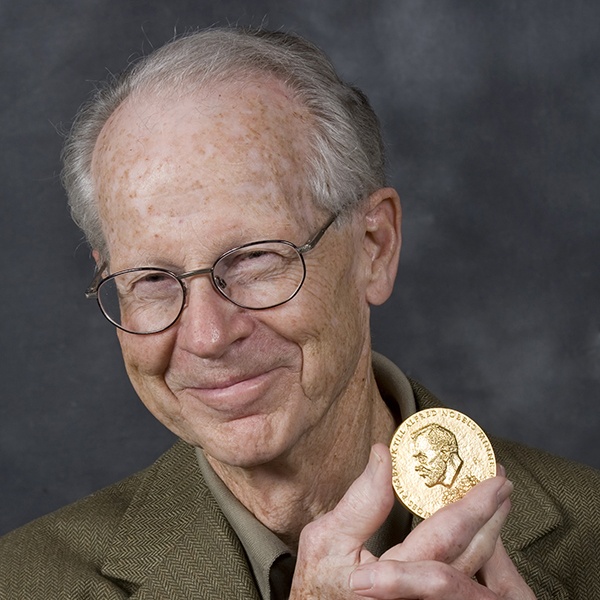 Constraints: Governance switching and differentiation
A previous or current arrangement (X) precludes the firm from entering an alternative arrangement (Y) for some new transaction. 
Example: Franchising agreements
A previous or current arrangement (X) requires the firm to enter a new arrangement (Y) with some new transacting party. 
Example: The prevention of corporations from committing to venturing. Interdivisional rivalry and conflicts.
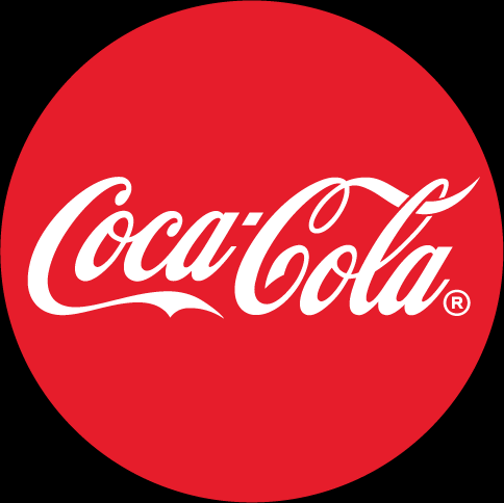 Bargaining power and switching constraints
Buyer (B) experiences increased bargaining power over Seller (S), which allows B to renegotiate such that S is precluded from forward integrating. 
Example: Unions using bargaining power to restrict outsourcing at GM.
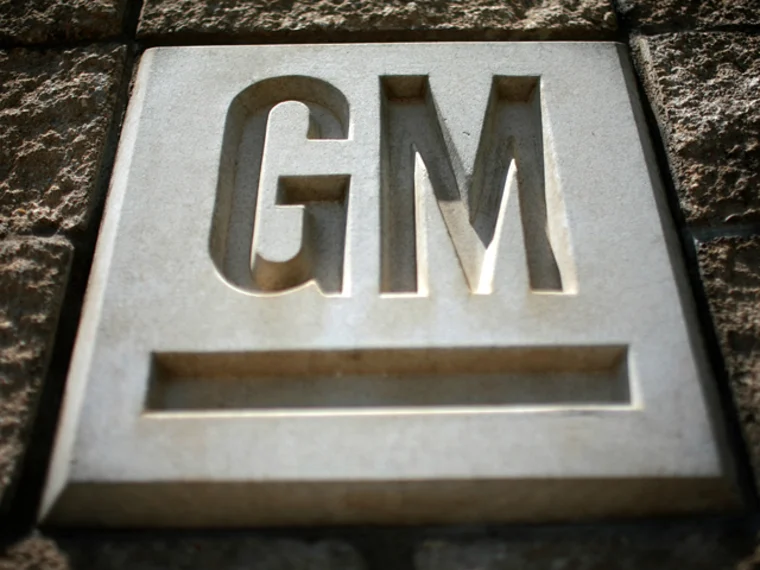 Bargaining power: Differentiation constraints
The bargaining power of internal stakeholders (employees) shifts such that these employees can block the firm from instantiating more efficient governance structures.

Example: American Airlines and the internal strife over piloting short haul flights.
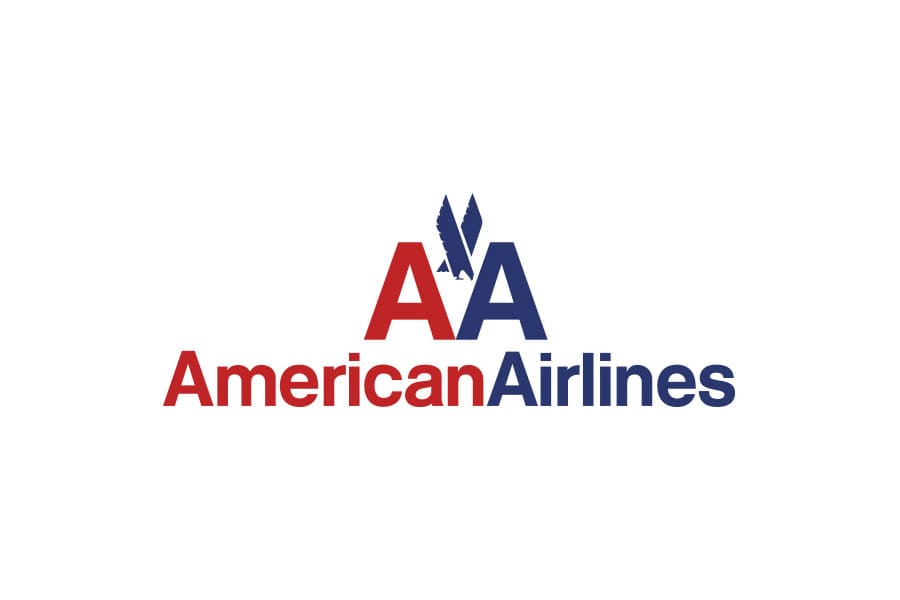 Governance inseparability: Some general implications
Governance inseparability impacts predictions about the relationship between features of specific transactions and their governance mechanisms.
Governance inseparability alters TCE’s theory about the firm’s scope and limits.
Governance inseparability calls for a closer integration between TCE, competition, and industry evolution.
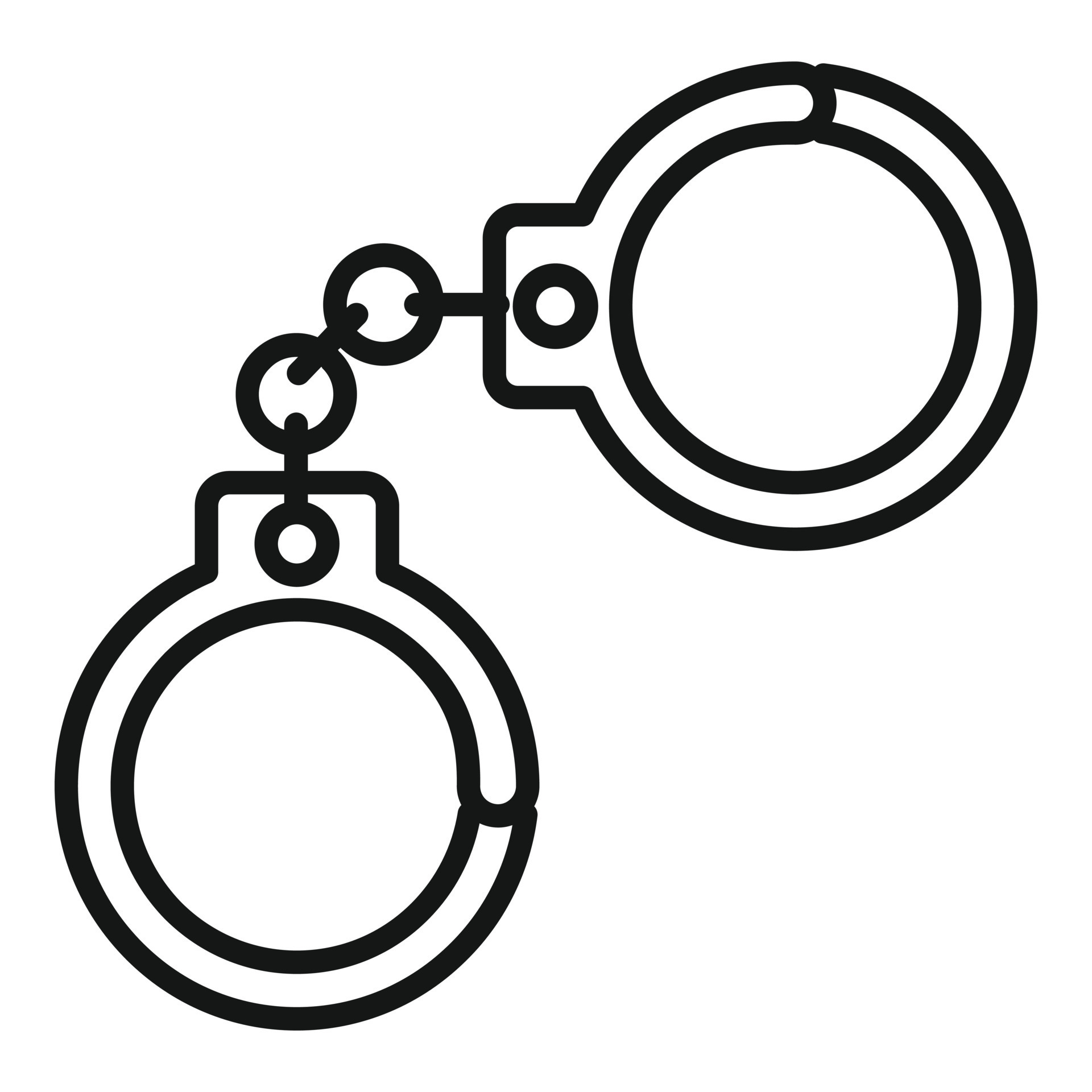 Governance inseparability
Types of Governance Inseparability
Causes of Governance Inseparability
Implications for the use of alternative governance mechanisms
Proposition 1: Different firms may govern identical transactions in different ways, as long as each firm is also a party to other types of transactions.
Proposition 2a: Compared with younger firms, older firms more often will be obligated to use market contracting to govern transactions featuring asset specificity for the same level of firm bargaining power.
Proposition 2b: Compared with younger firms, older firms more often will be obligated to use hierarchical mechanisms to govern generic transactions for the same level of firm bargaining power.
Proposition 3: Firms operating in jurisdictions in which labor unions are accorded more bargaining power will be obligated more often to use hierarchical mechanisms to govern generic transactions than will firms operating in jurisdictions in which labor union power is more restricted.
Implications for firm scope
Proposition 4: The greater the difference is between a transaction’s optimal governance mechanism and a firm’s governance arrangements in place, the greater the cost will be to the firm of internalizing that transaction.
Proposition 5: Greater uncertainty will reduce the vertical and horizontal scope of the firm.
Takeaway: Governance inseparability can constrain a firm’s governance alternatives in two ways. First, it may constrain a  firm from switching from one governance mode to another for  the same type of transaction. Second, it may obligate a firm to               use an existing governance arrangement for a new transaction.